Figure 1. Monocyte activation induces LRRK2 phosphorylation at Ser935 and membrane translocation. (A) Cell lysates from ...
Hum Mol Genet, Volume 23, Issue 16, 15 August 2014, Pages 4201–4214, https://doi.org/10.1093/hmg/ddu138
The content of this slide may be subject to copyright: please see the slide notes for details.
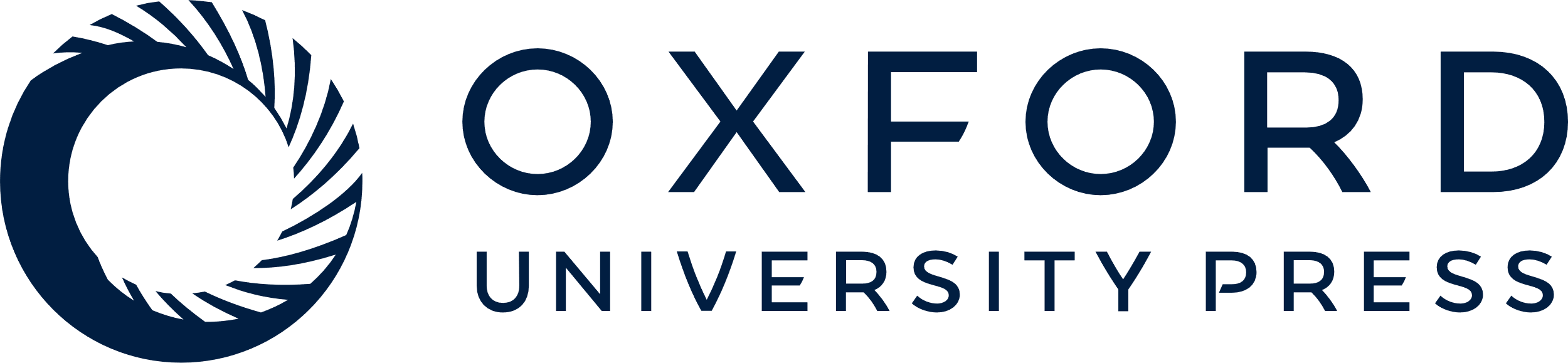 [Speaker Notes: Figure 1. Monocyte activation induces LRRK2 phosphorylation at Ser935 and membrane translocation. (A) Cell lysates from various cell lines and primary cell cultures were immunoblotted for LRRK2 levels. (B) RAW264.7 macrophage cells were treated with TLR agonists LPS (100 ng/ml), PAM3CysSK4 (1 μg/ml) or poly (I:C) (10 μg/ml) for the times listed, followed by western blotting for pSer935 and total LRRK2 levels. (C) BV2 cells were treated with LPS for the shown times, and lysates were immunoblotted for LRRK pSer935 antibody. (D) BV2 cells treated with LPS for different time points and fractionated in the absence of detergent. Cytosolic and membrane fractions were immunoblotted separately to determine LRRK2 location during TLR4 stimulation. (E) Cellular fractionation was performed on RAW264.7 cells following treatment with vehicle or LPS for 16 h. Equal amounts of cytosol and membrane fractions immunoblotted for LRRK2. (F) Quantification of LPS-induced membrane LRRK2 changes compared with changes in cytosolic LRRK2 for RAW264.7 and BV2 cells at 16 h LPS treatment, the time where greatest LRRK2 translocation was observed. Student's t-test from n = 3–5 experiments, *P < 0.05.


Unless provided in the caption above, the following copyright applies to the content of this slide: © The Author 2014. Published by Oxford University Press. All rights reserved. For Permissions, please email: journals.permissions@oup.com]